11.5
Accuracy Activity: SHAZAM!
Shazam!
Class           Teacher
Select 1 student to tally points on board. 
Class will compete against the teacher or create two teams.
One S. at a time states the # of cards to be read (2-5 words)
Whole class reads words chorally.     
1 point is earned for each card.             
If SHAZAM! turns up, team loses all points.
T. states the # of cards to be read (2-5 words)—teacher can read these or have whole class read words chorally for additional practice.
Play until time runs out or all words are read. 
Team with most points wins.  
Repeat game as time allows, changing the location of the SHAZAM slides.
found
account
Ə
background
thousand
Ə
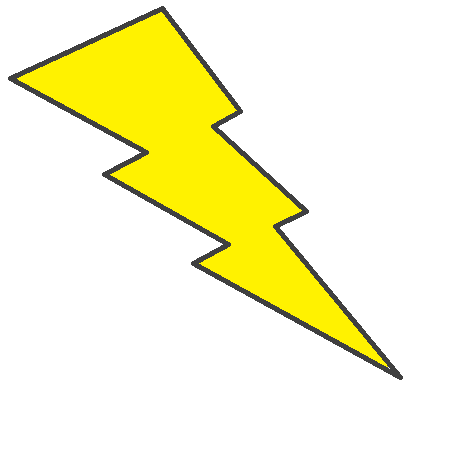 SHAZAM
bound
group
compound
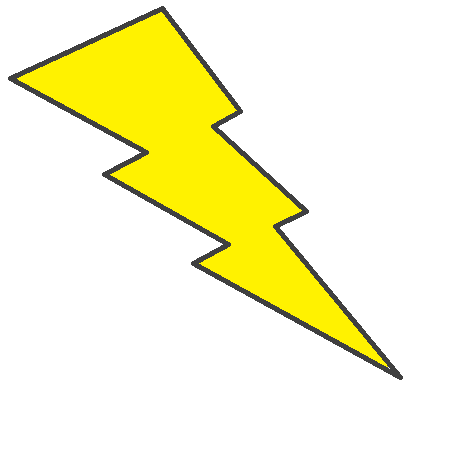 SHAZAM
soup
round
amount
flour
pound
around
outline
wound
/ou/, wound up; /ü/, wound/injury
about
outside
council
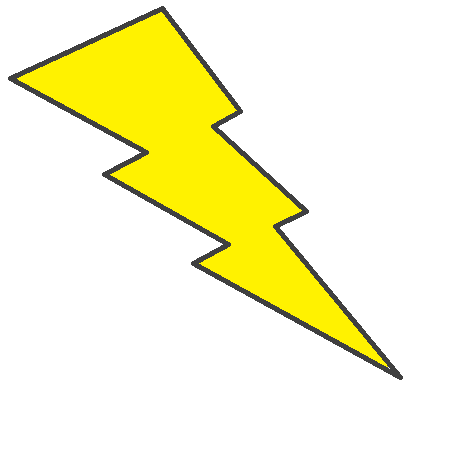 SHAZAM
announce
Ə
county
flounder
Ə
youth
encounter
Ə
proud
mouth